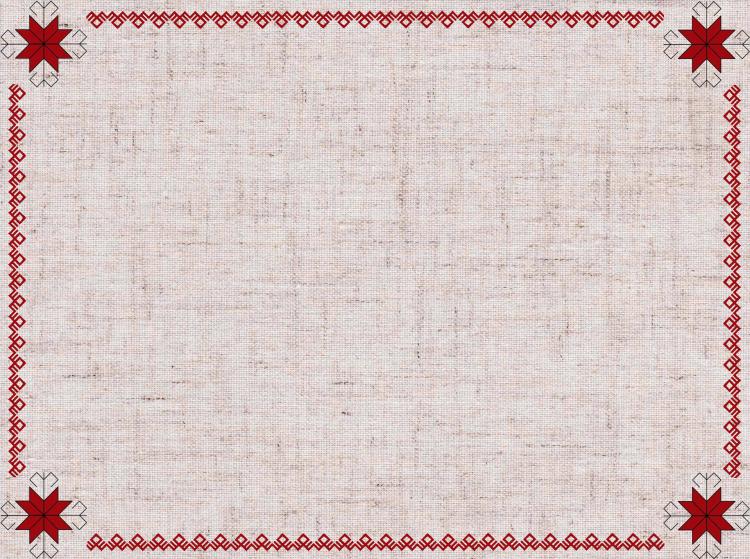 Донецький обласний палац дитячої та юнацької творчості
Кіт-патріот
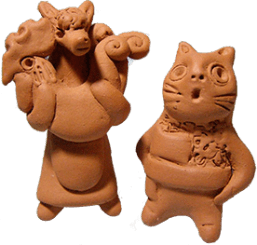 Керівник гуртка «Світ рукоділля»
Савіна Наталія
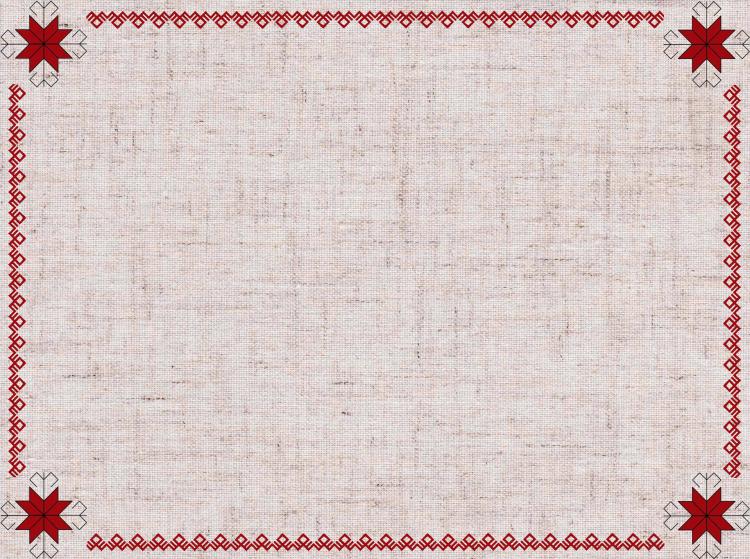 Із давніх-давен діти навчались пізнавати та розуміти світ у процесі гри. І завжди поряд з дитиною була іграшка. Її виготовляли тато й мати, робила собі сама малеча.
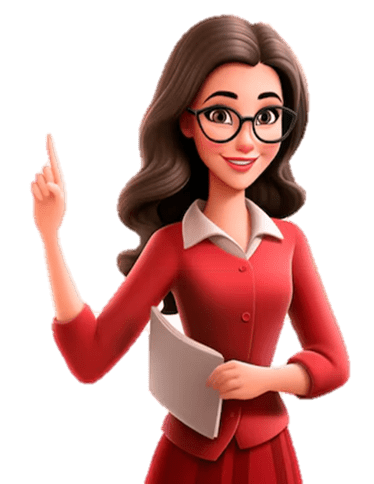 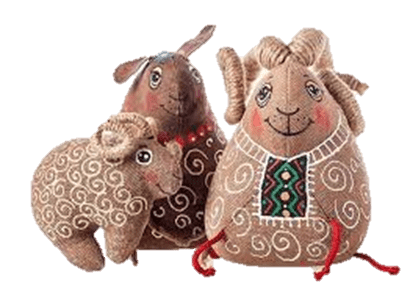 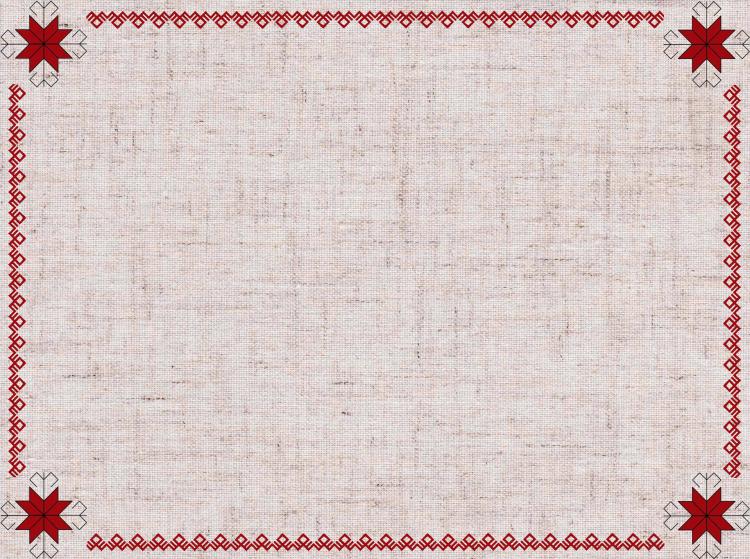 Надзвичайно давньою є й історія української іграшки. В Україні її виготовляли із найрізноманітніших матеріалів: лози, сиру, соломи, трави, глини, тканини, дерева.
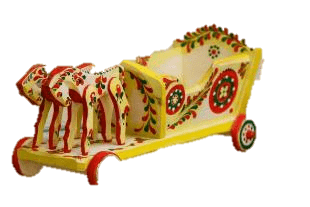 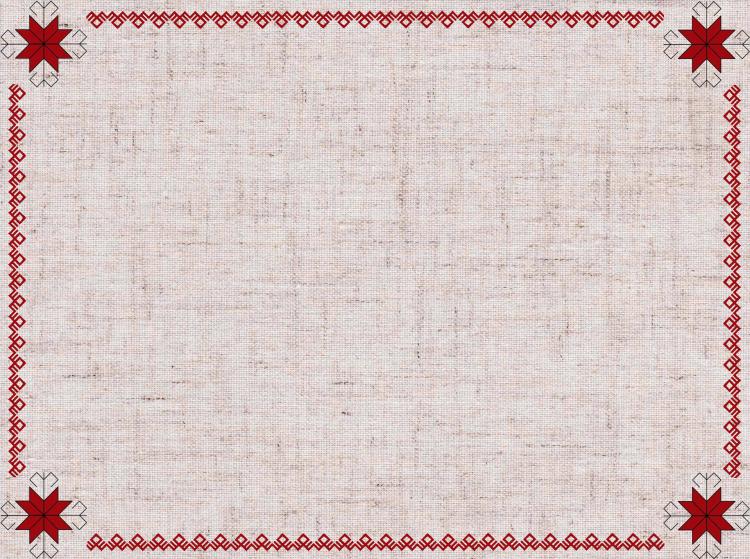 Зазвичай це були усілякі тварини: коники, баранці, кози, цапи, бички, коти, корови, собаки, свинки, зайчики, рибки, півники, чаєчки, зозульки, тури, леви, ведмеді, фантастичні звірі.
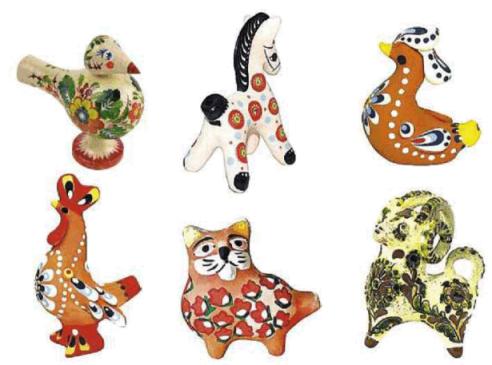 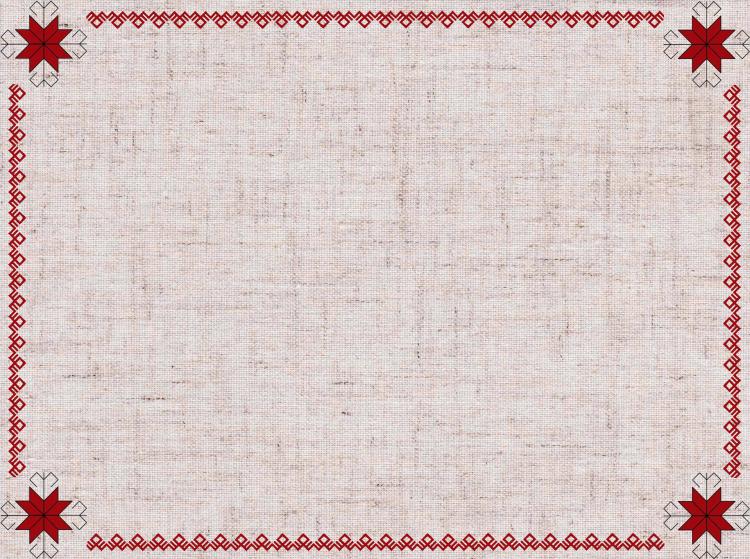 Але іграшки не залишилися в минулому. Розмаїття форм і кольорів сучасної української іграшки просто вражає.
Сучасна іграшка потребує і сучасних матеріалів. Це вже не солома, нитки та дерево, а більш сучасні тканини, фетр, бісер та інше.   І сьогодні багато майстрів з виготовлення іграшок.
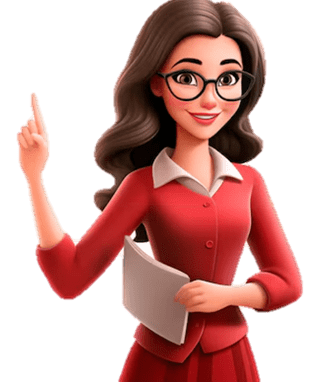 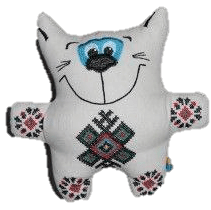 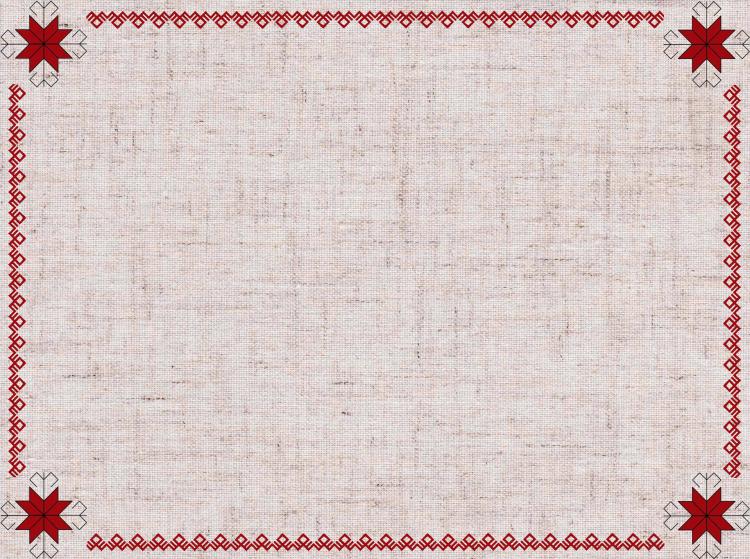 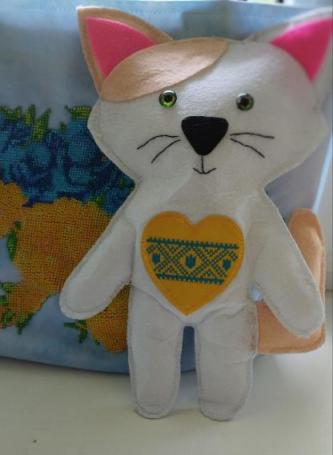 Творча робота
Іграшка
Кіт-патріот
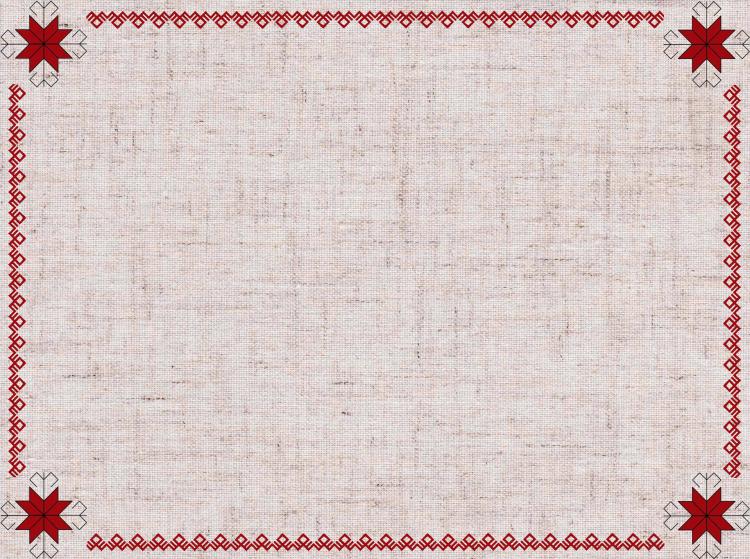 Матеріали і інструменти
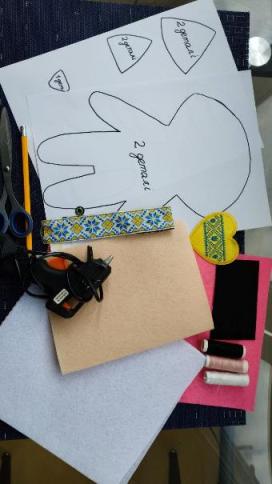 Фетр
Нитки, голка
Лекало деталей іграшки
Ножиці
Простий олівець
Серце з українським орнаментом
Клей-пістолет 
Вата
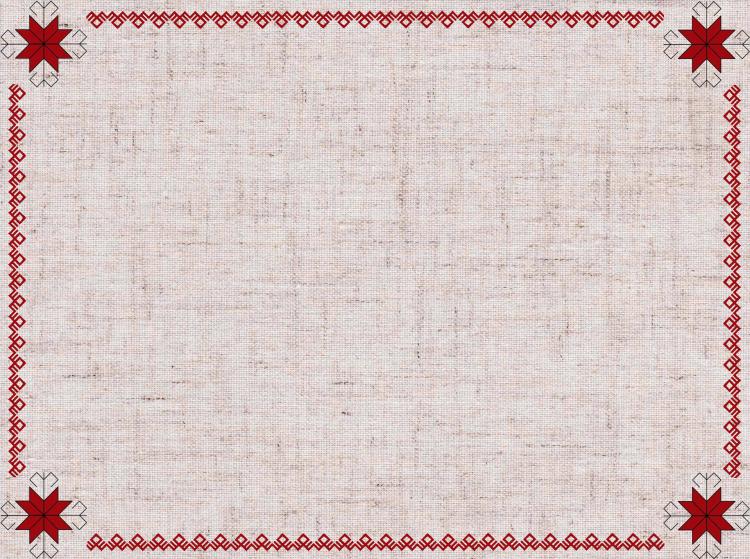 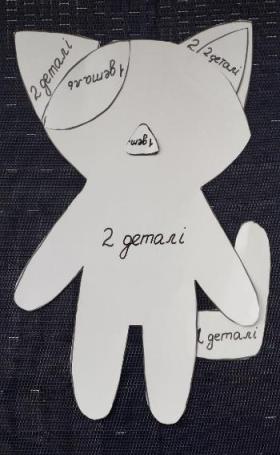 1. Вирізаємо з паперу 
   деталі іграшки
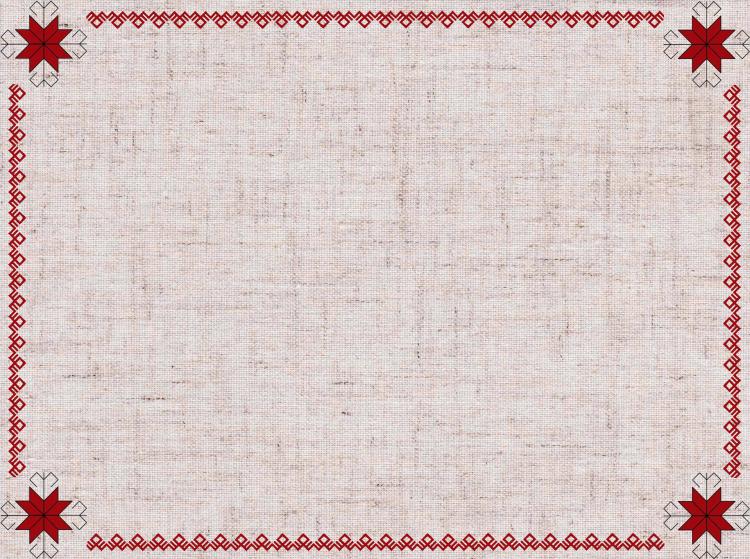 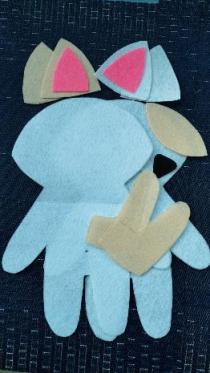 2. Прикладаємо шаблони
    на фетр, обводимо та 
    вирізаємо, відповідно до
    кількості деталей
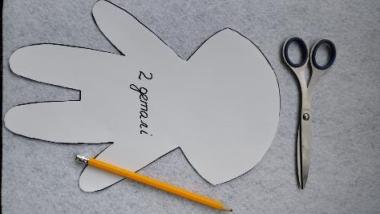 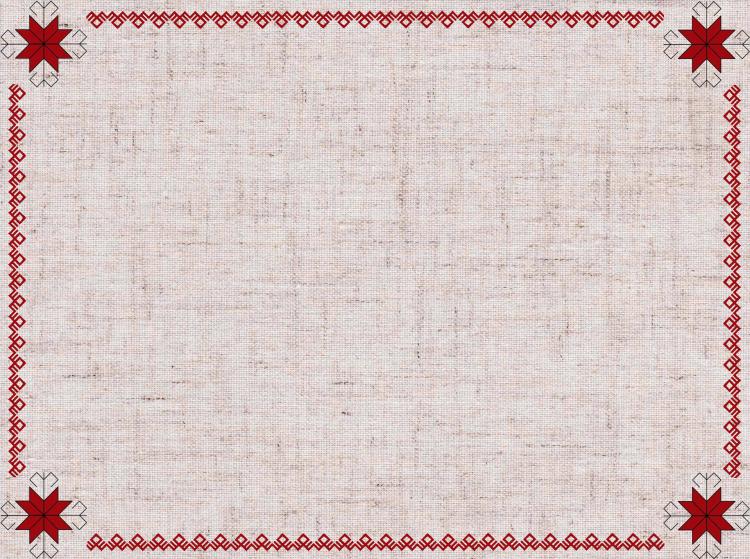 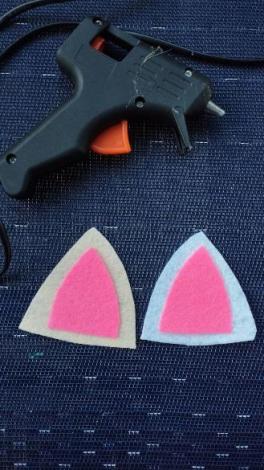 3. З'єднуємо частини вуха рожевого та білого кольорів клеєм за зразком
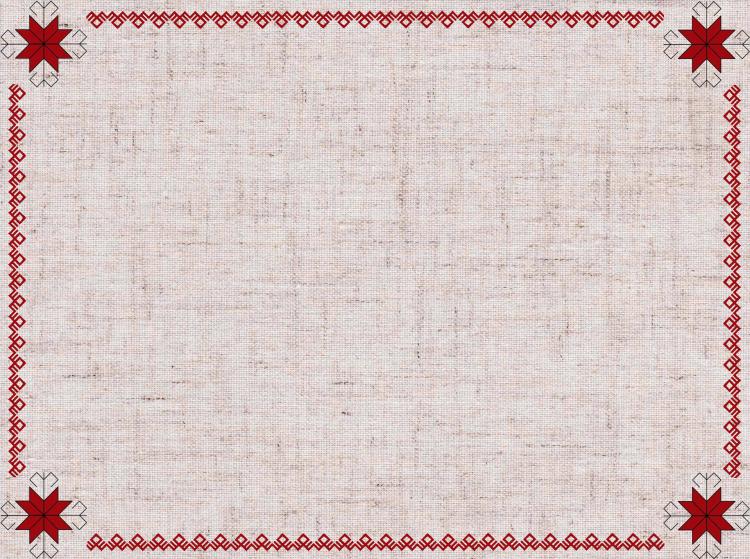 4. З’єднуємо дві частини вуха білого та бежевого кольорів
 за допомогою шва «через край». Зшиваємо цю деталь не до кінця, залишаємо низ вуха
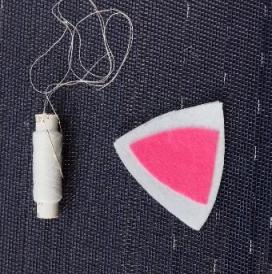 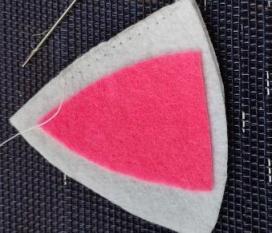 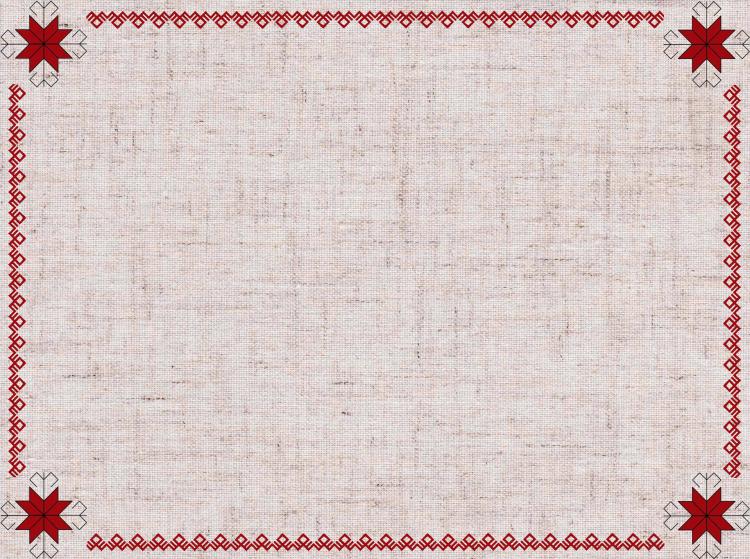 5. Наповнюємо деталі вух через 
    отвір ватою. Зашиваємо швом  
    «через край»
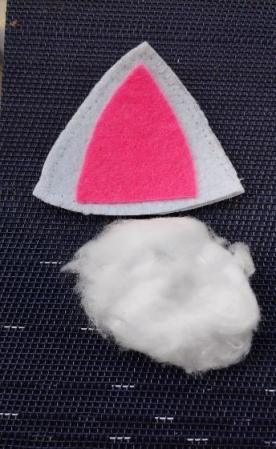 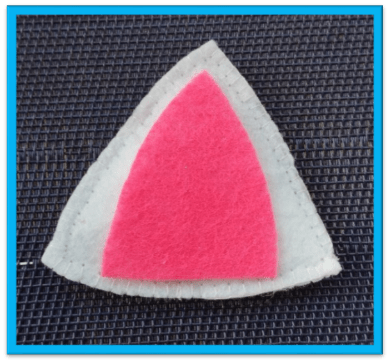 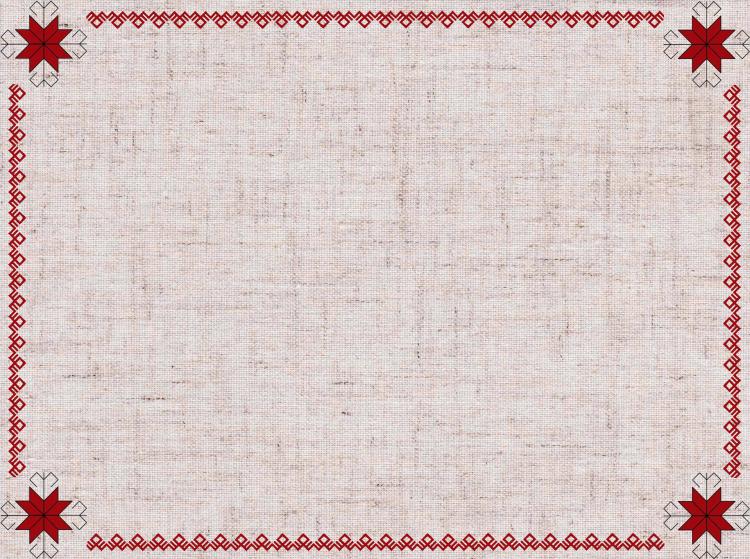 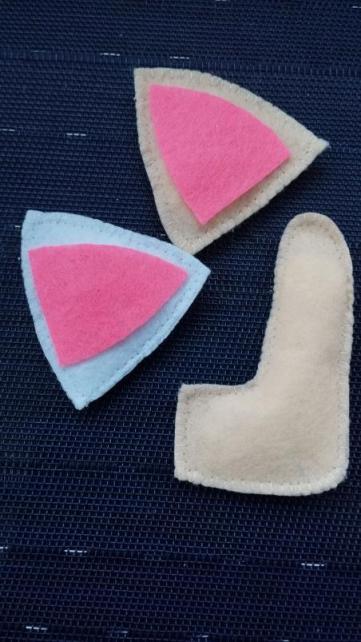 6. Зшиваємо хвіст швом «через край», наповнюємо ватою
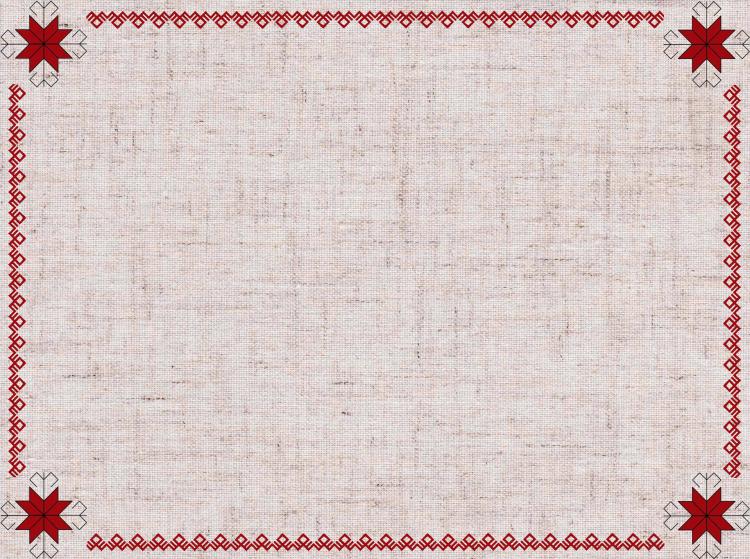 7. Наклеюємо дрібні деталі на голову та тулуб іграшки
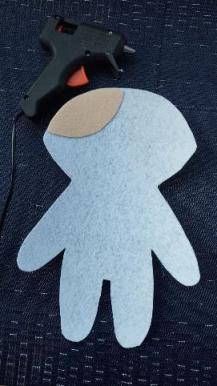 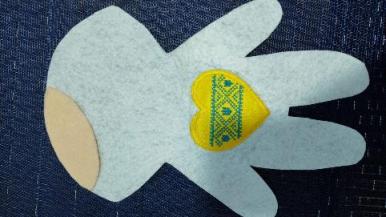 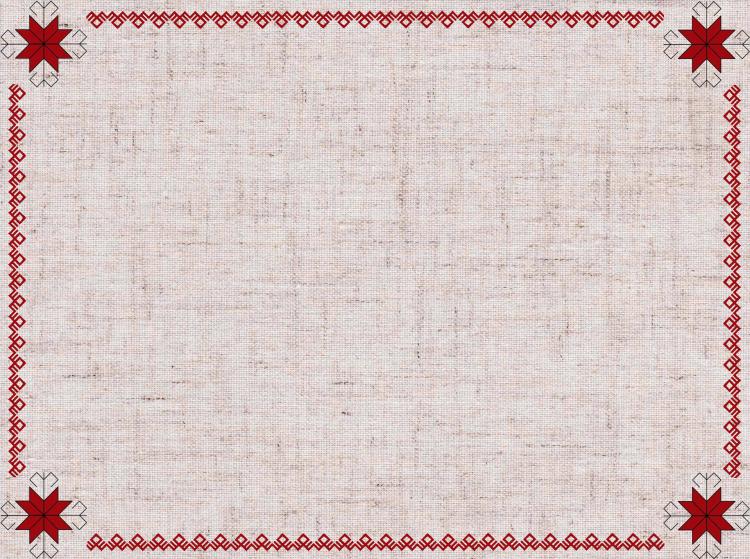 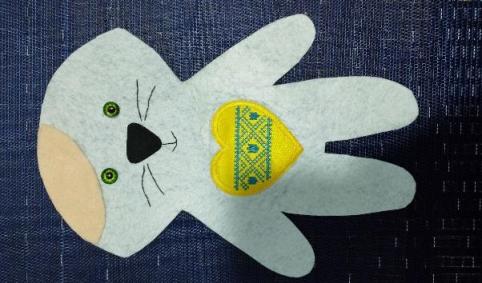 8. Приклеюємо очі та ніс.
   Швом «вперед голка» вишиваємо 
   вуса та рот
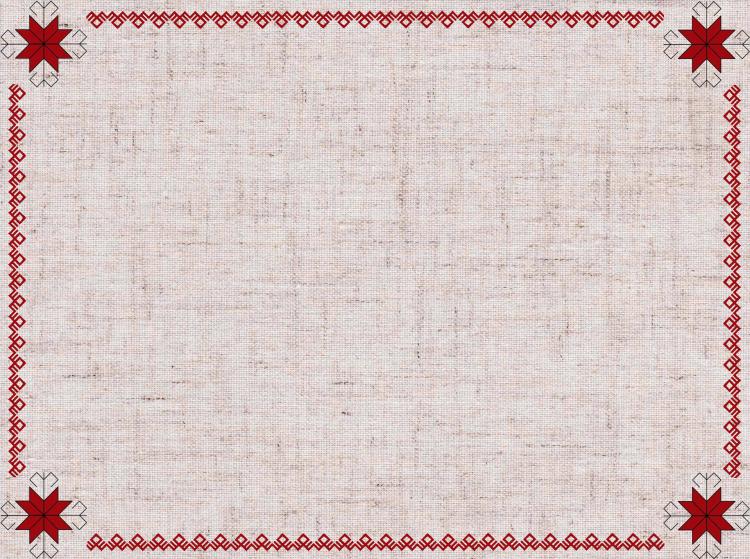 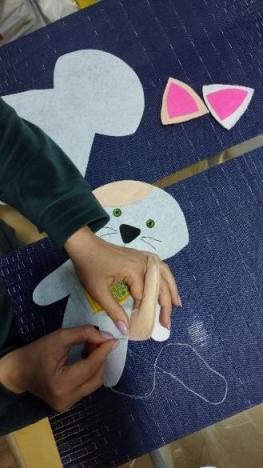 9. Пришиваємо до тулуба хвіст та вуха
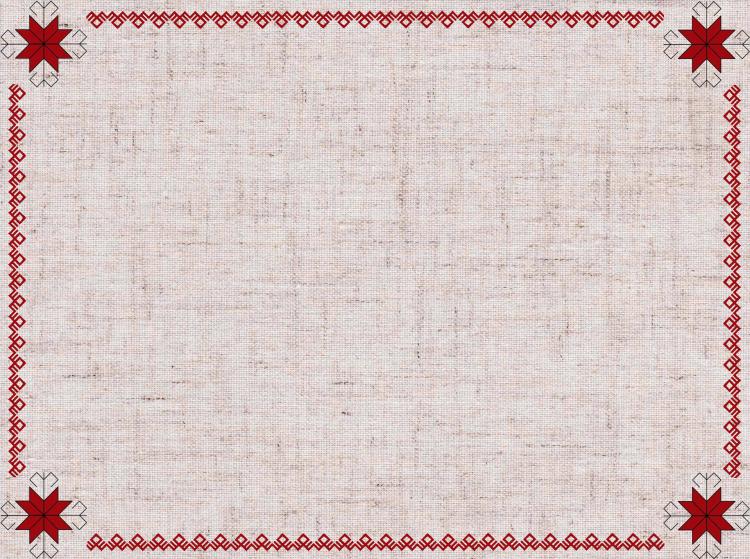 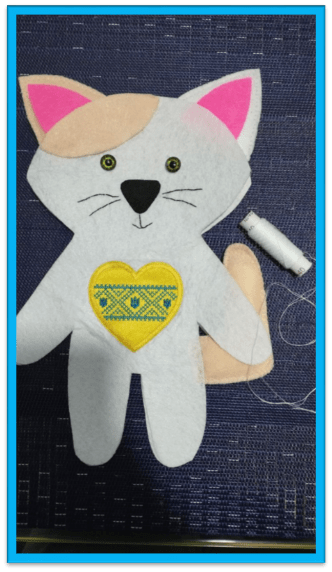 10. Зшиваємо дві деталі тулуба 
між собою швом «через край».
 Робимо це не до кінця.
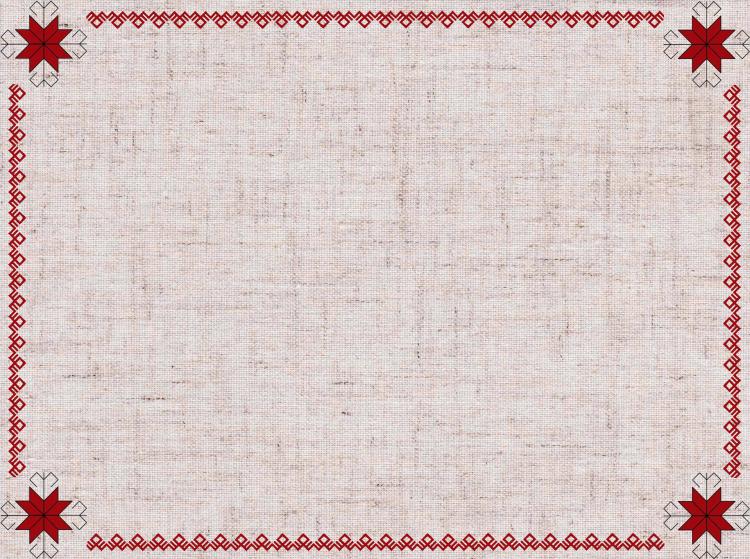 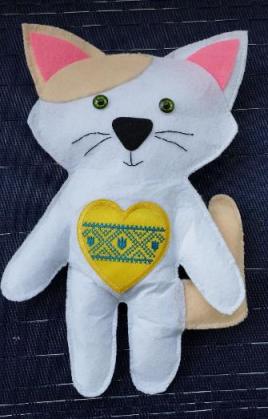 11. Наповнюємо іграшку ватою
    та зшиваємо. 
    Іграшка  кіт-патріот готова.
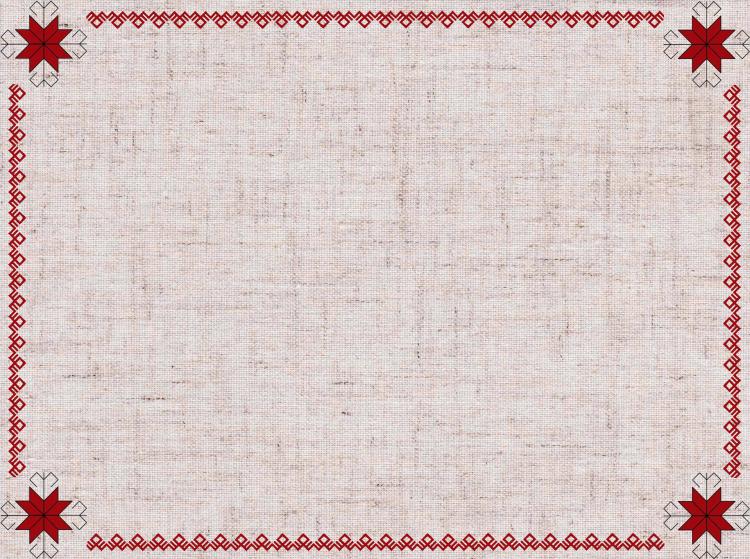 Отже іграшка - це не лише предмет гри, вона дуже багато може розповісти про історію своєї країни, про звичаї і традиції народу, про традиційний одяг  та їх спосіб життя. З іграшкою пов’язано багато легенд і казок, вона вчить нас, як правильно поводити себе, і навпаки - як не варто себе вести. Існуючи поряд, народна і сучасна іграшки  доповнюють одна одну.
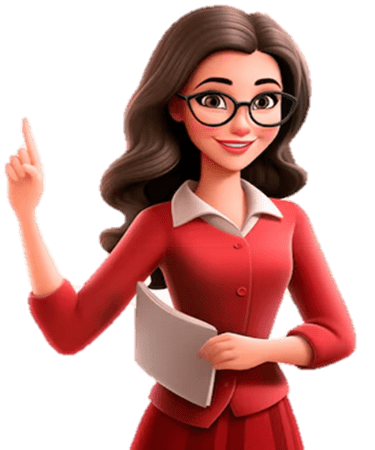 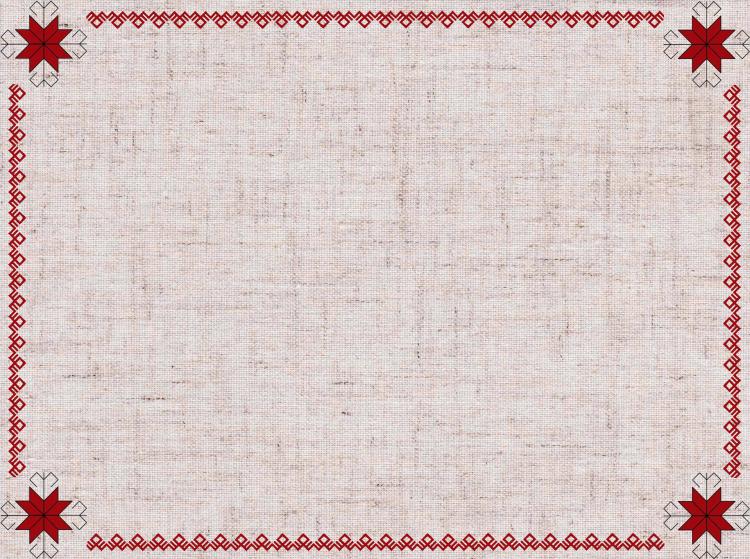 Дякую за увагу